What do you want to do today?
What do you want to do?
I want to (verb)…
Suggestions
Let’s,   Should
Let’s …
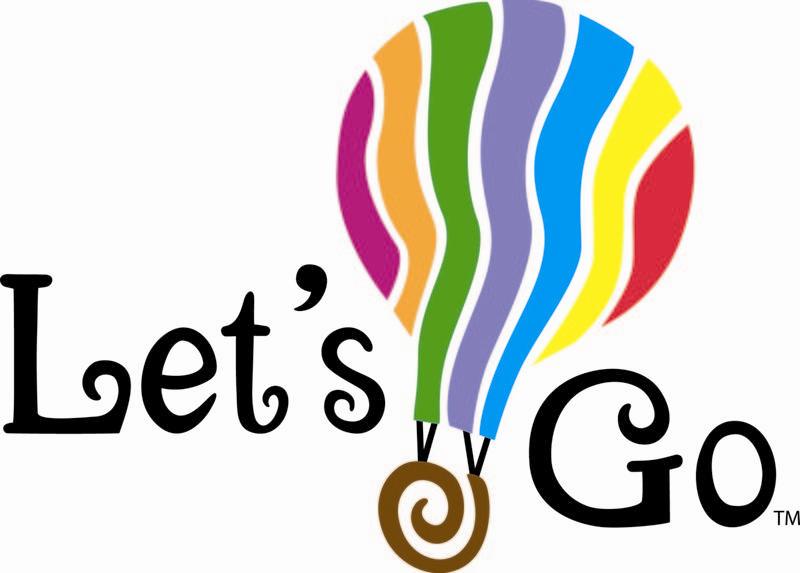 What do you want to do today?
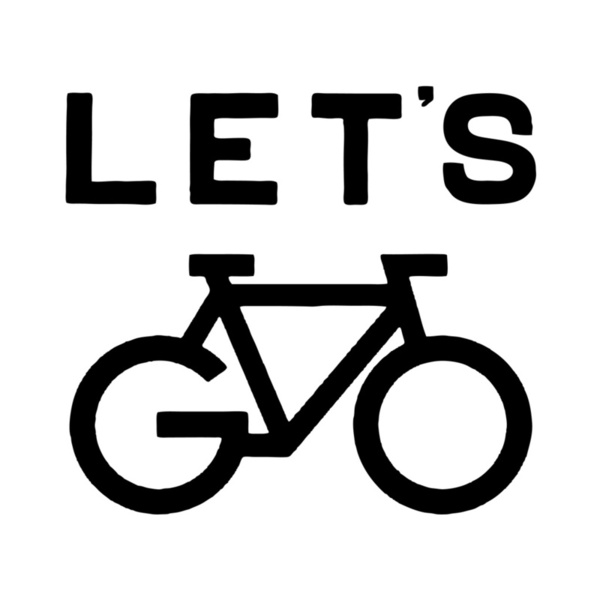 What do you want to do today?
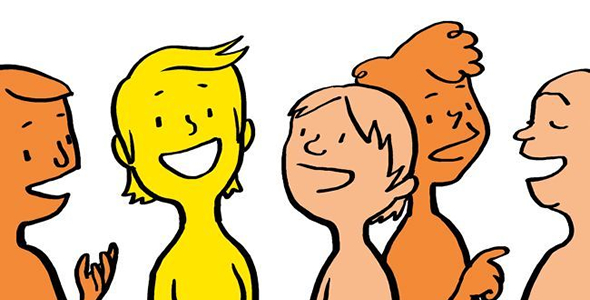 What do you want to do today?
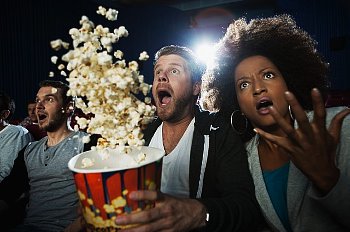 What do you want to do today?
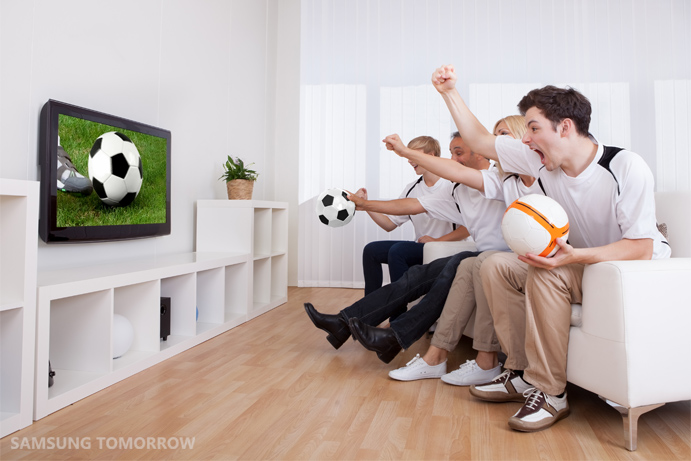 What do you want to do today?
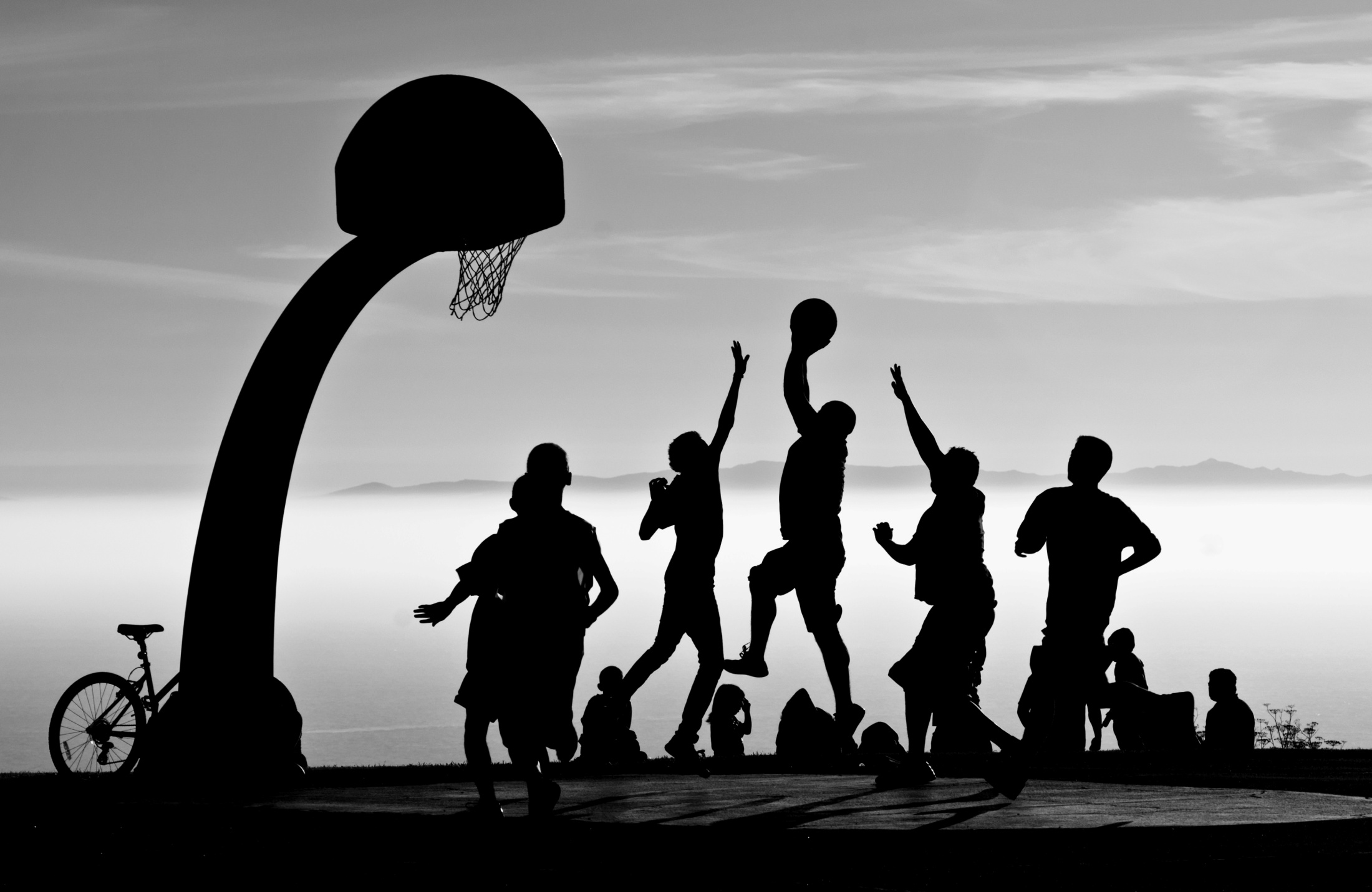 What do you want to do today?
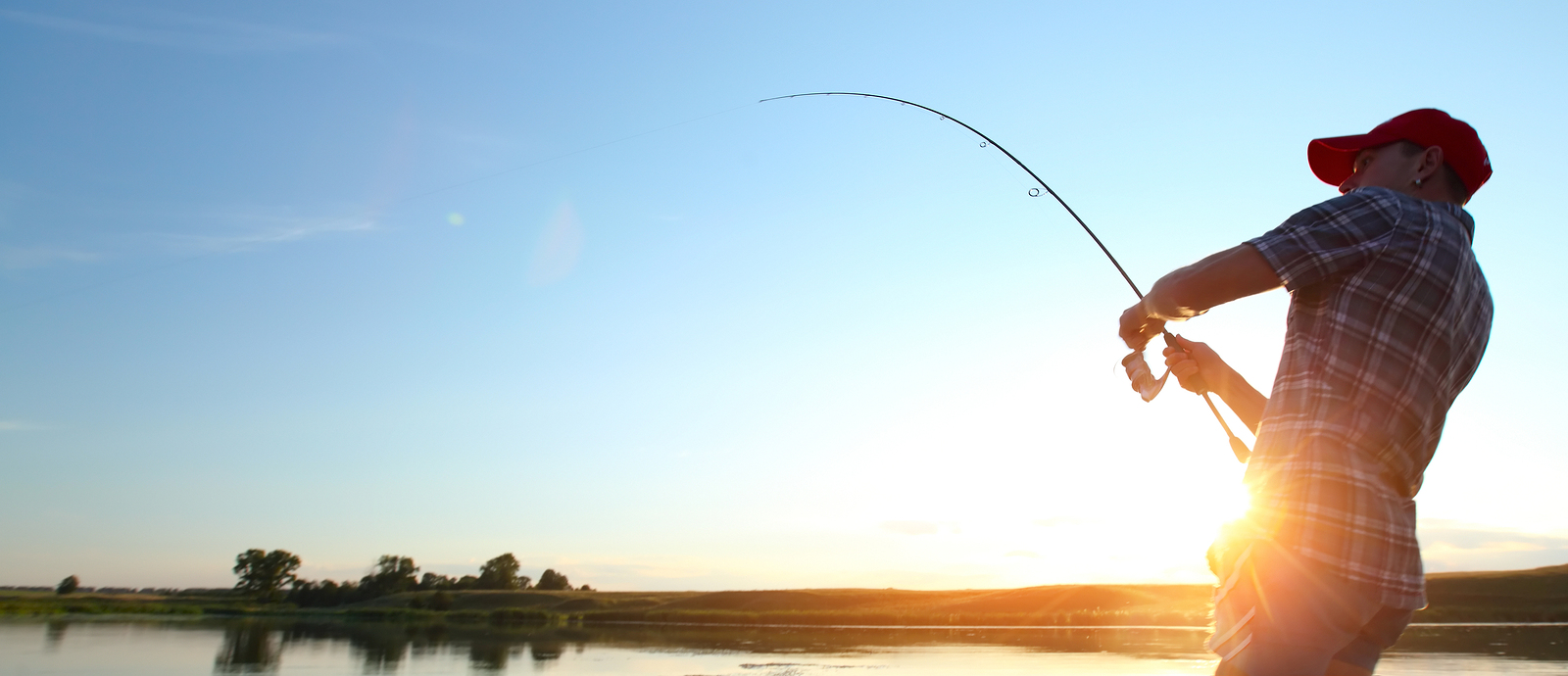 What do you want to do today?
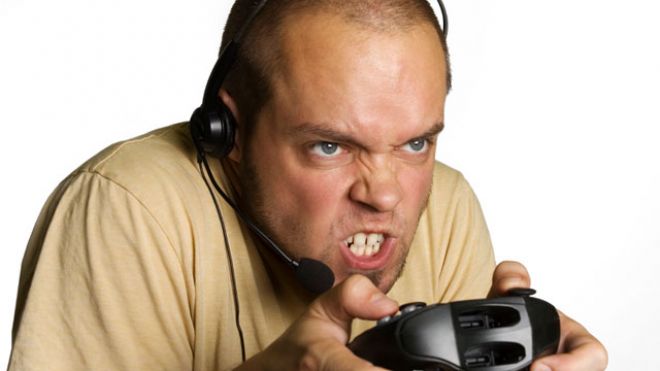 We should…
We should…
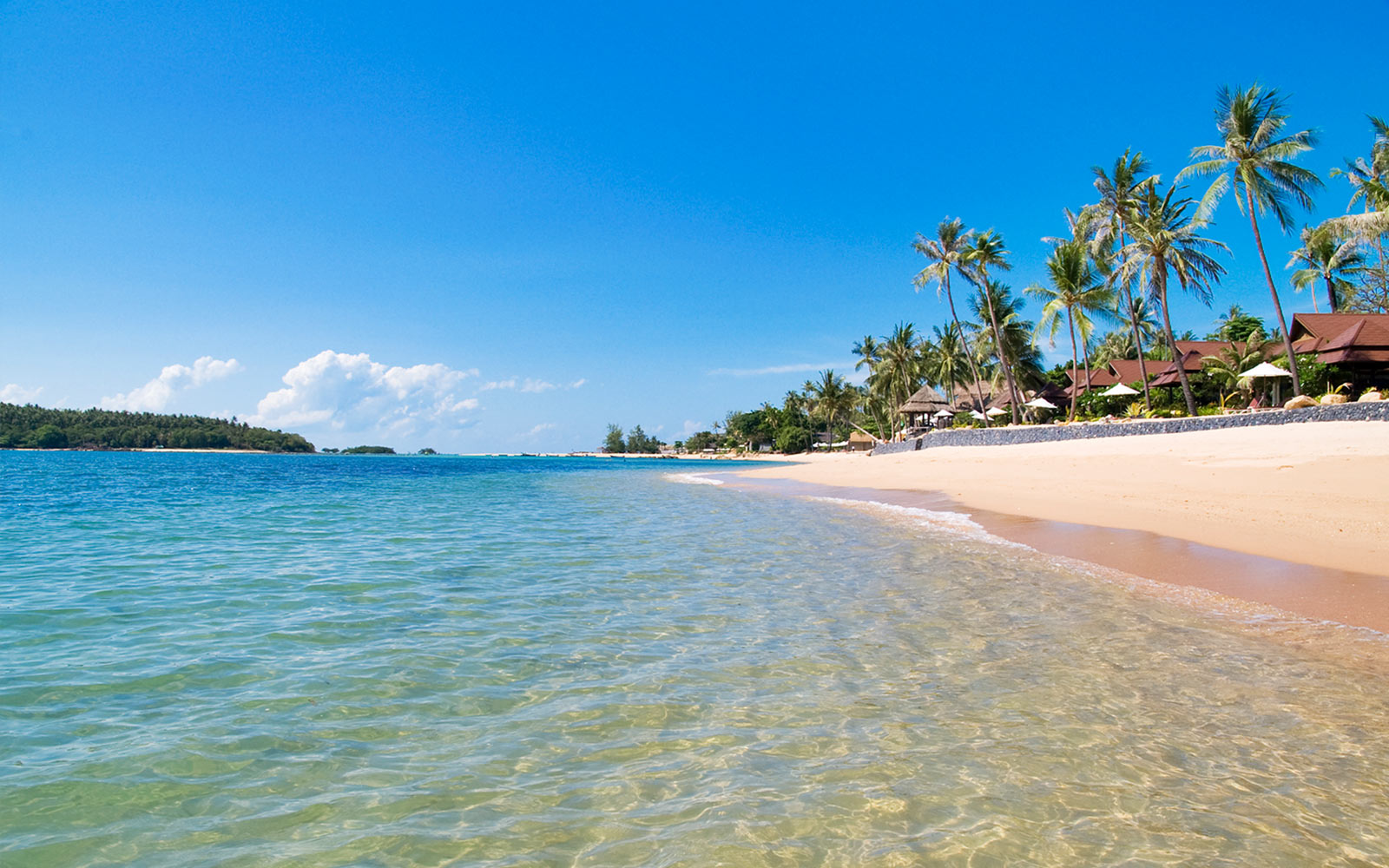 We should…
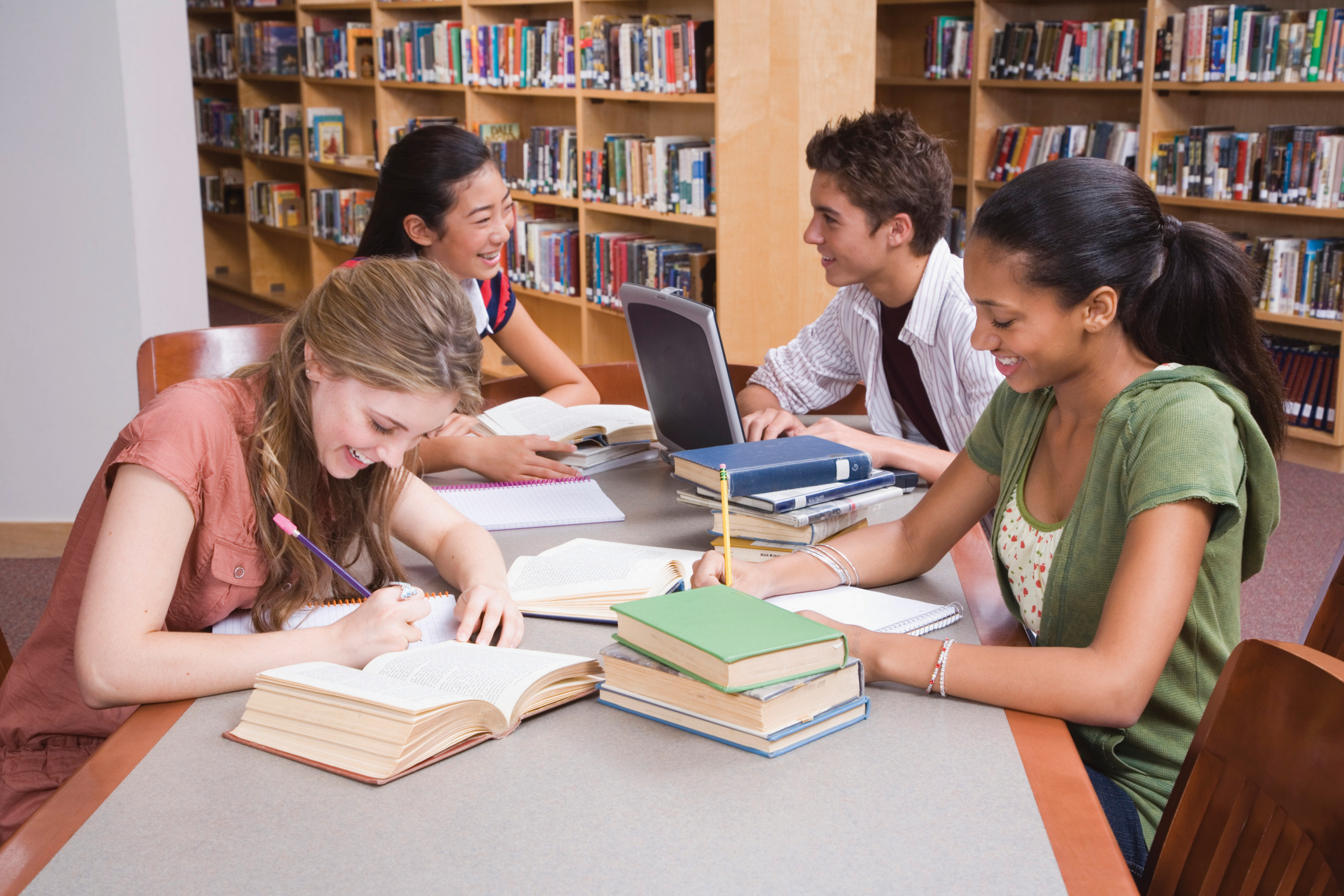 We should…
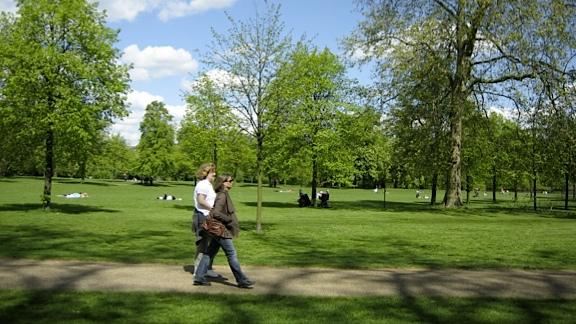 We should…
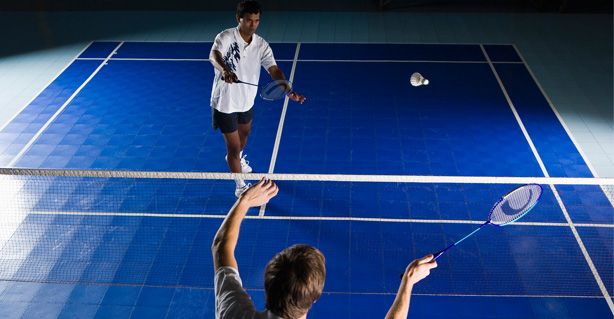 We should…
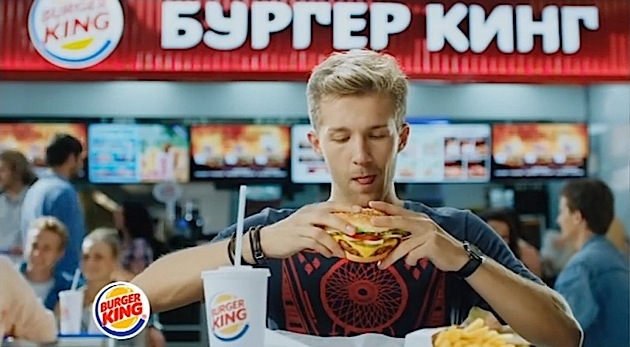 We should…
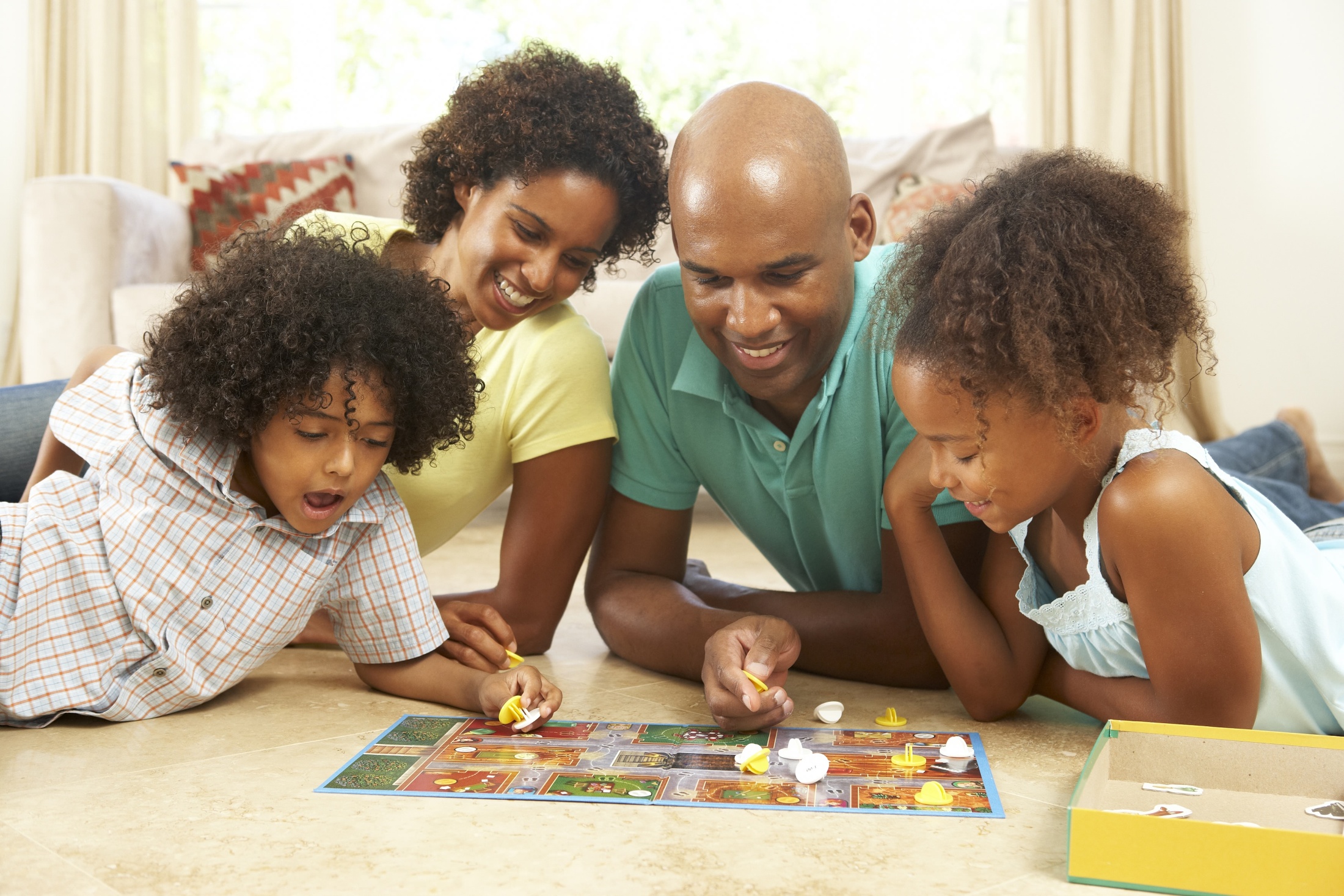 The Lost Homework
Goal:  Find your homework

Rules:  Make suggestions and find out what happens.
Suggestion Bingo
Write what you want to do

Randomly ask for suggestions
What do you want to do this weekend?